Фазиль Искандер

«Тринадцатый подвиг Геракла».

Роль юмора и иронии в рассказе.
Нравственные уроки рассказа
Подвиг - это яркий героический поступок человека иногда ценой собственной жизни ради свободы, любви, жизни других людей, ради своей земли, Родины
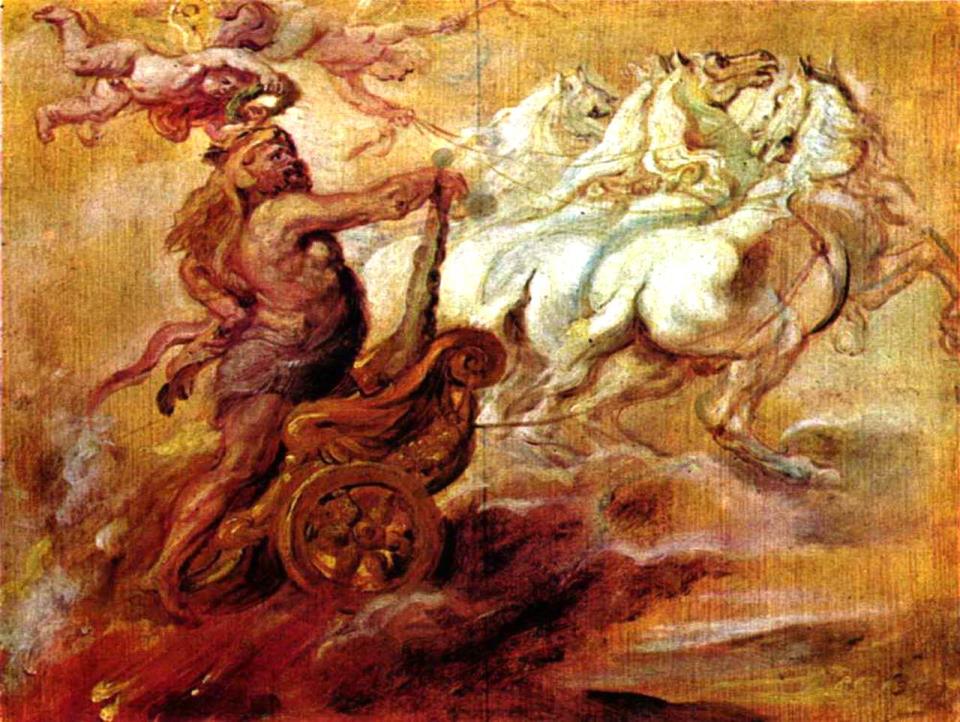 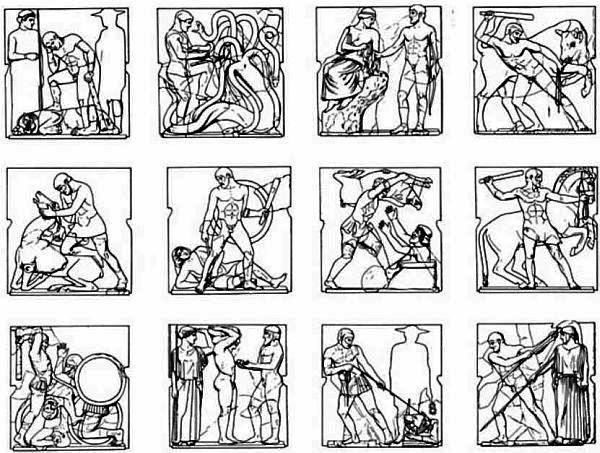 укрощение
Критского быка
похищение золотых
яблок Гесперид
удушение
Немейского льва
убийство
Лернейской гидры
похищение коней     Диомеда
укрощение
Эриманфского вепря
поимка
Керинейской лани
похищение
коров Гериона
похищение пояса Ипполиты
укрощение
пса Кербера
истребление Стимфалийских птиц
очистка Авгиевых конюшен
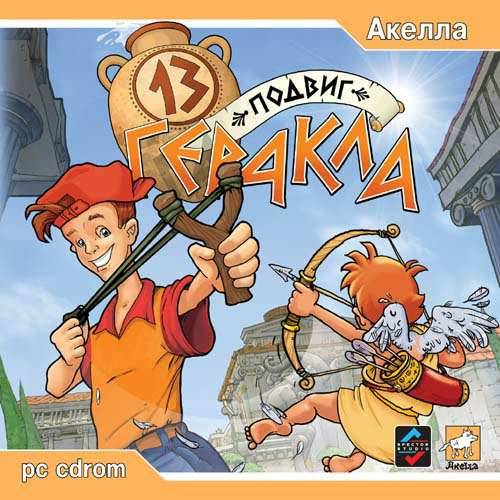 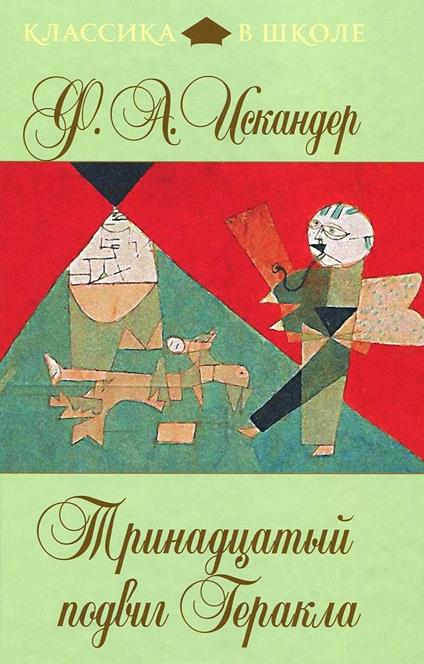 «Конечно, слишком бояться выглядеть смешным не очень умно, но куда хуже совсем не бояться этого». 
Ф. Искандер
Юмор - изображение чего-то в смешном, комическом виде. 
Юмор – вид комического, в котором пороки осмеиваются доброжелательно
Экспозиция или (предыстория), завязка, развитие действия, кульминация, развязка.
В рассказе может быть введение или обрамление, которое готовит слушателя. Во введении может быть указано время и место действия, кратко охарактеризованы действующие лица. «Рамка» знакомит с тем, от кого и при каких 
обстоятельствах был услышан рассказ 
и как он воспринимался собеседниками.
Завязка — событие, с которого начинается действие и от которого зависит развитие последующих событий.
Кульминация — момент наибольшего напряжения в развитии действия рассказа.
Развязка — заключительное действие, которое явилось результатом развития событий.
Средства создания комического:Комичность эпизодаНеожиданность как прием создания юмористической ситуацииГиперболаМетафораМного смешных выражений
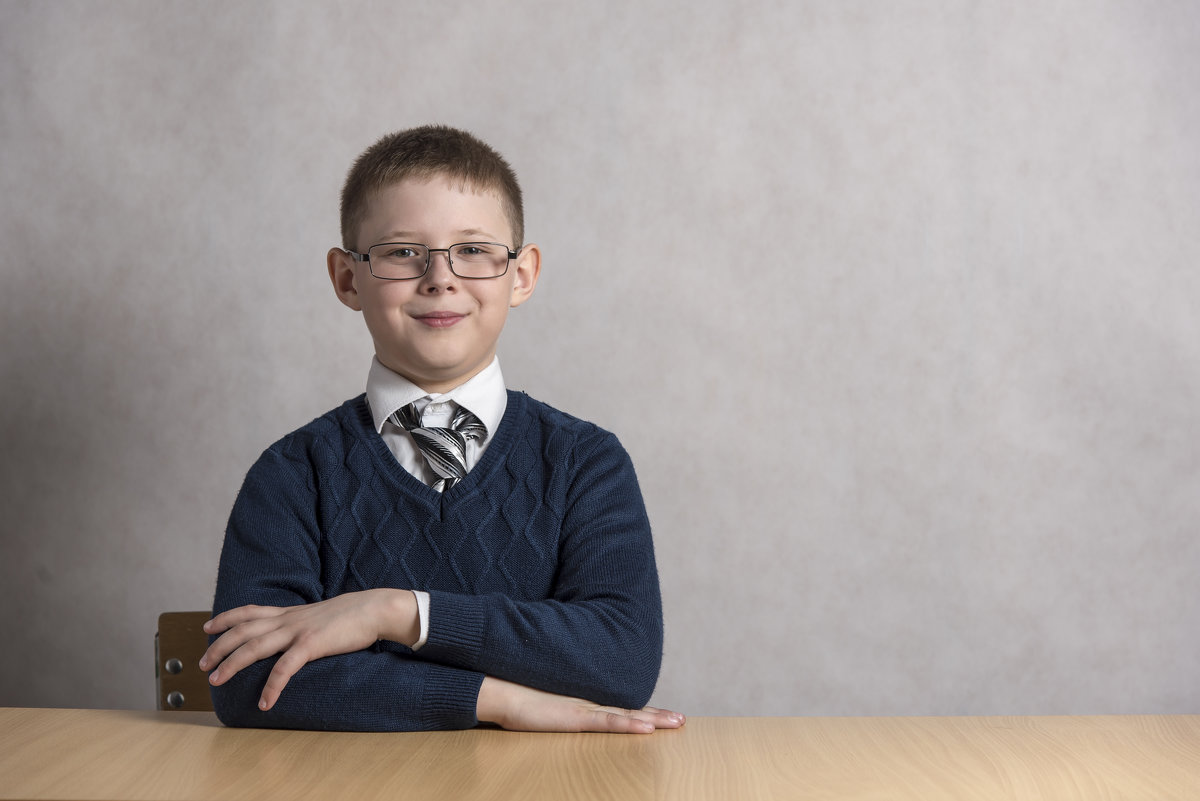 Отличник Сахаров
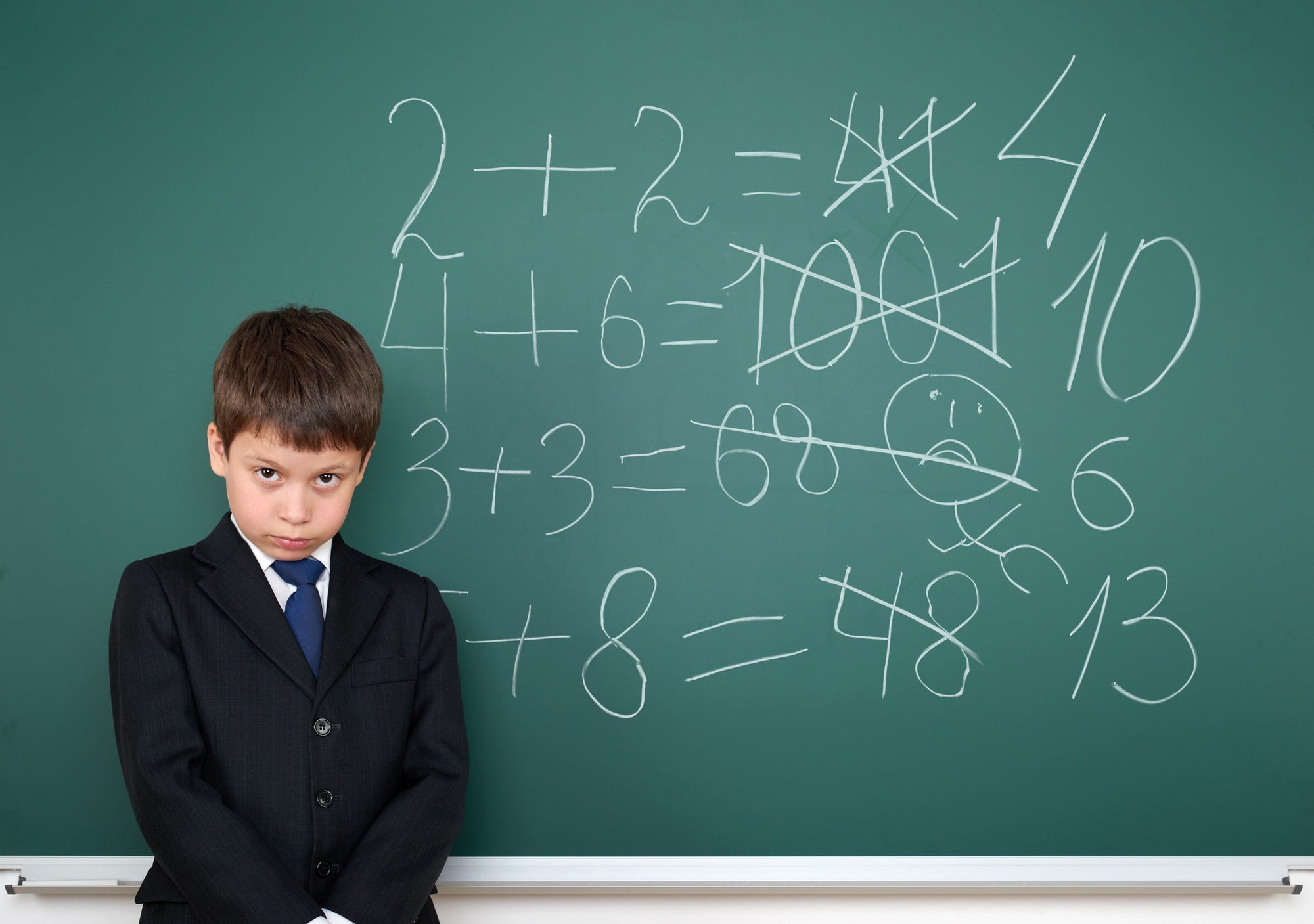 Шурик Авдеенко
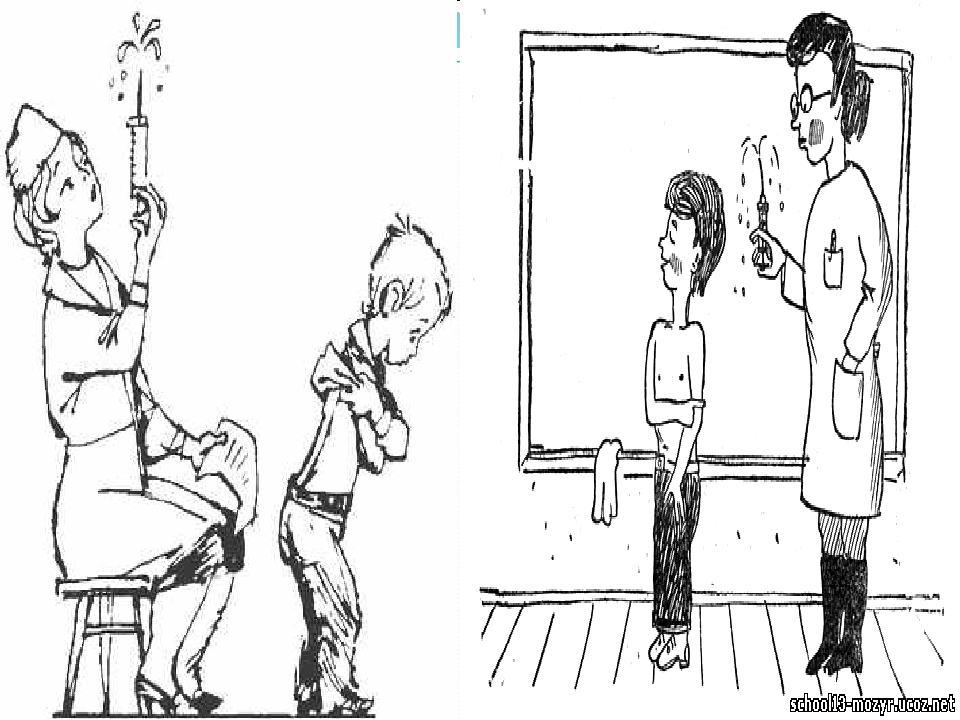 Алик Комаров
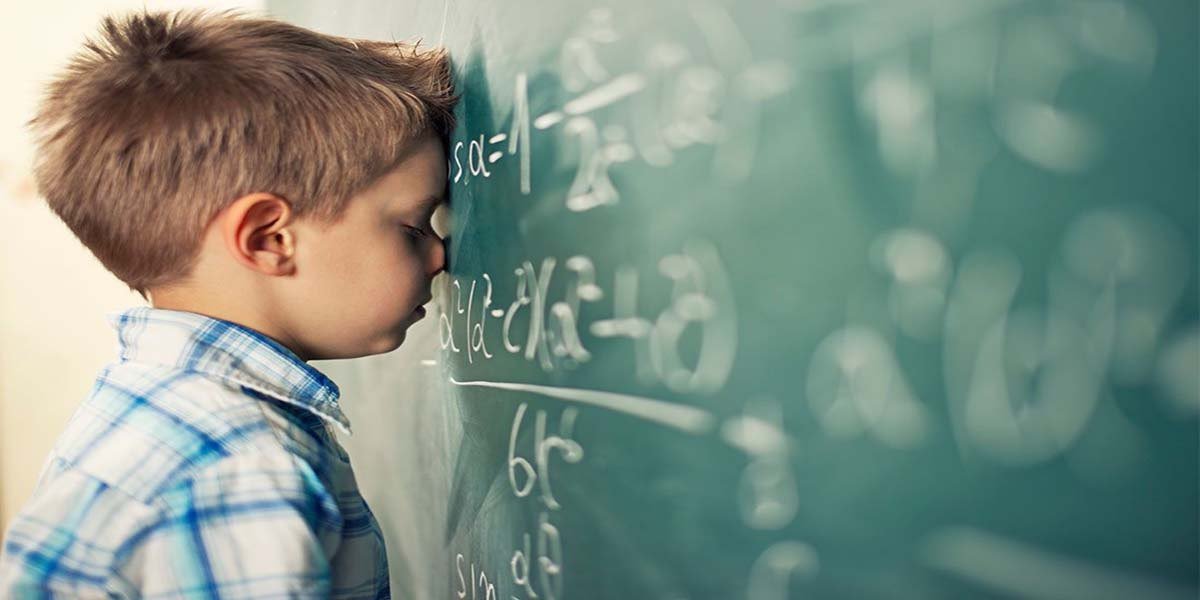 Рассказчик
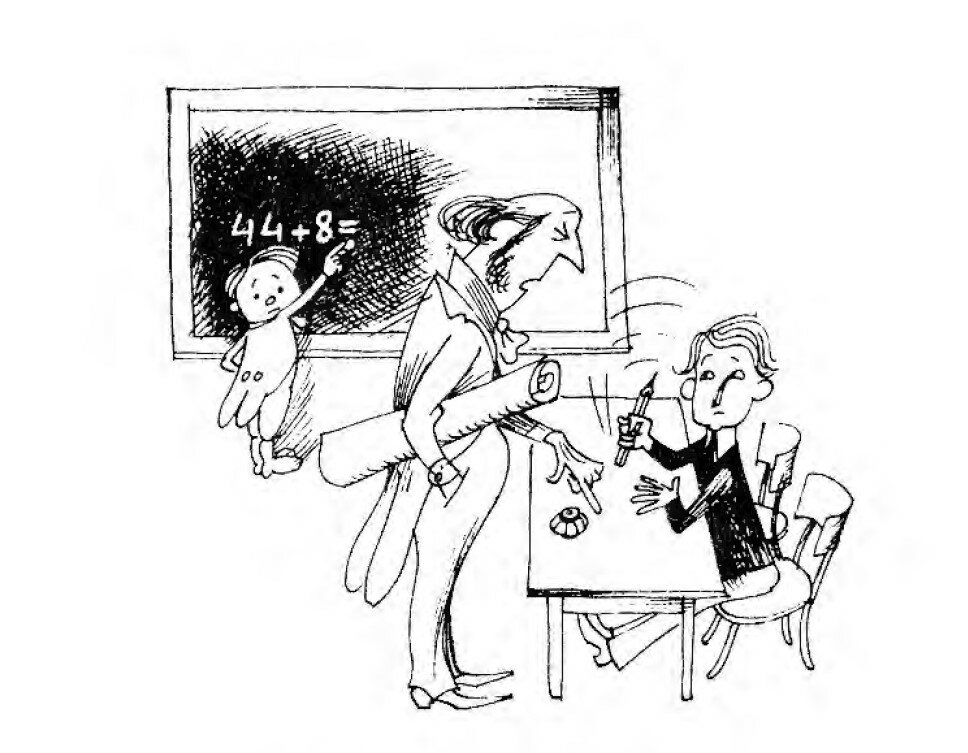 Харлампий Диогенович
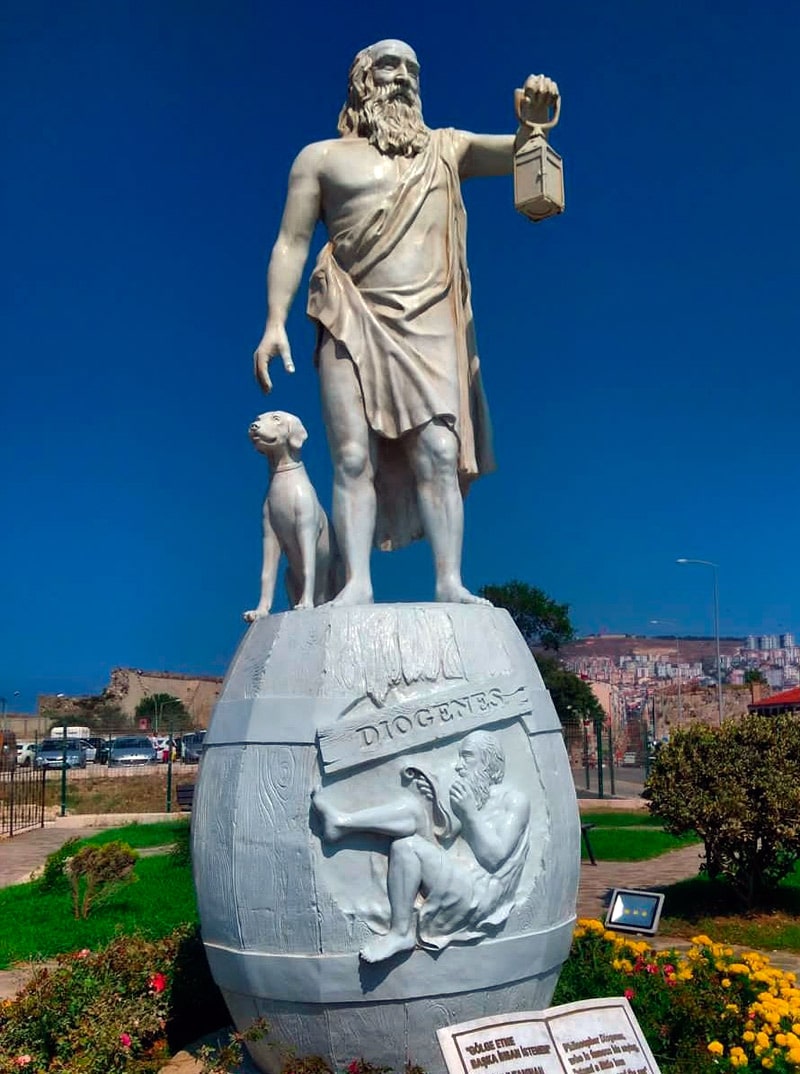 Диоген
Диоген
Градация (лат. gradatio – ступеньчатое повышение) – постепенное нарастание смысловой или эмоциональной значимости ряда выражений.
Толковый словарь
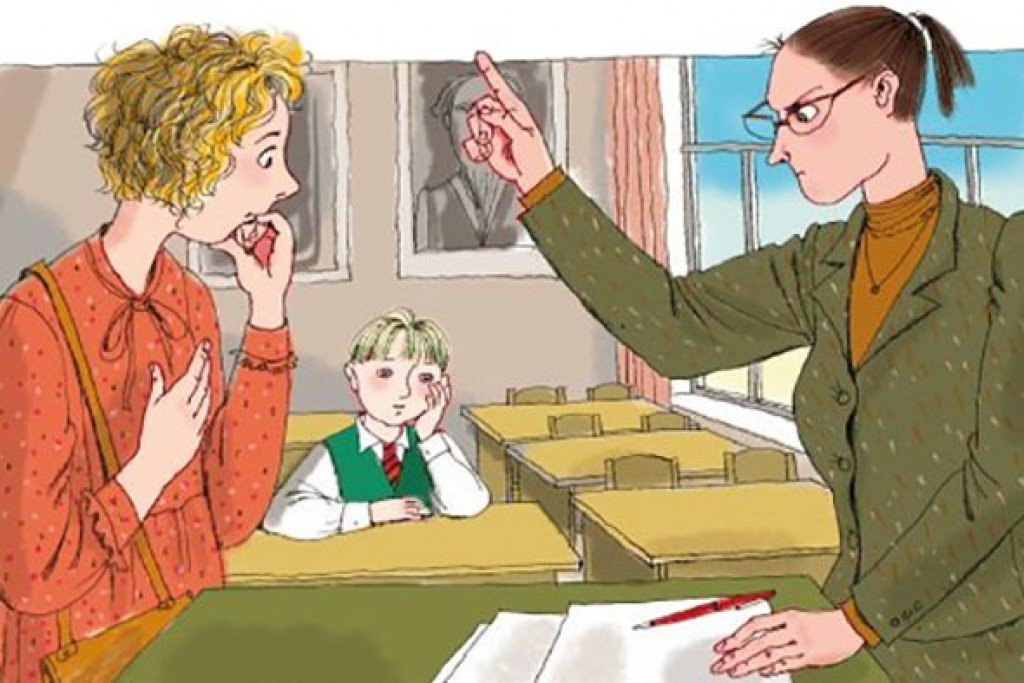 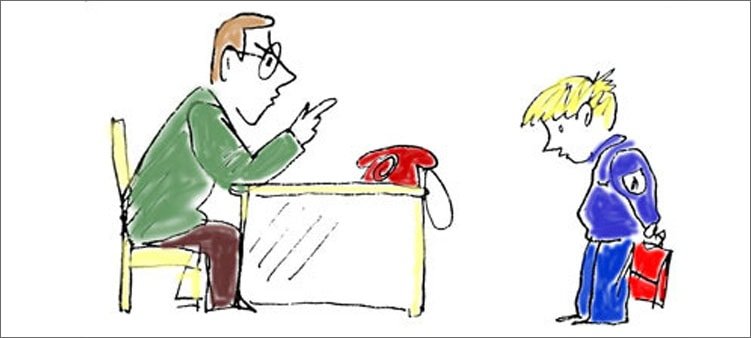 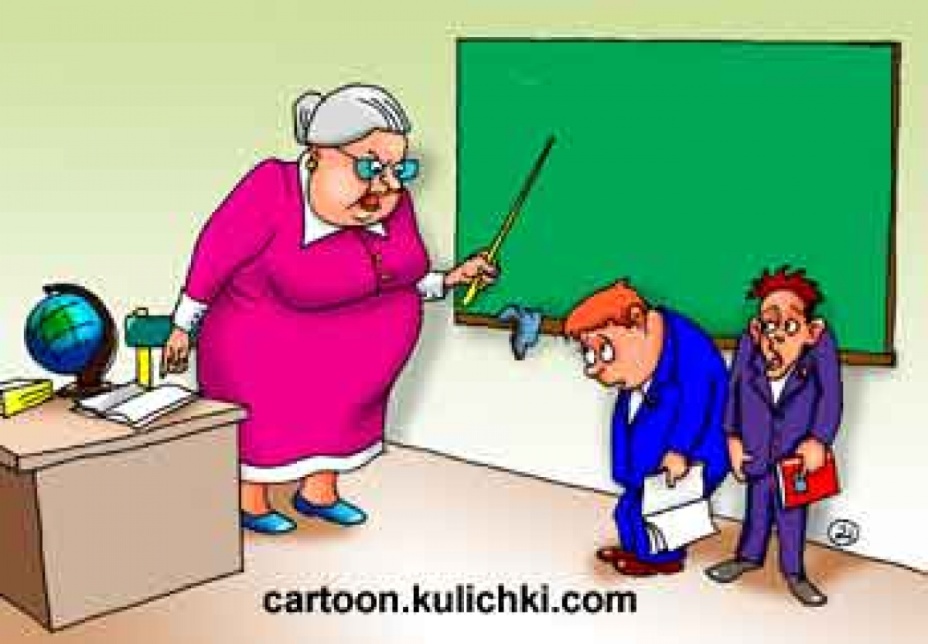 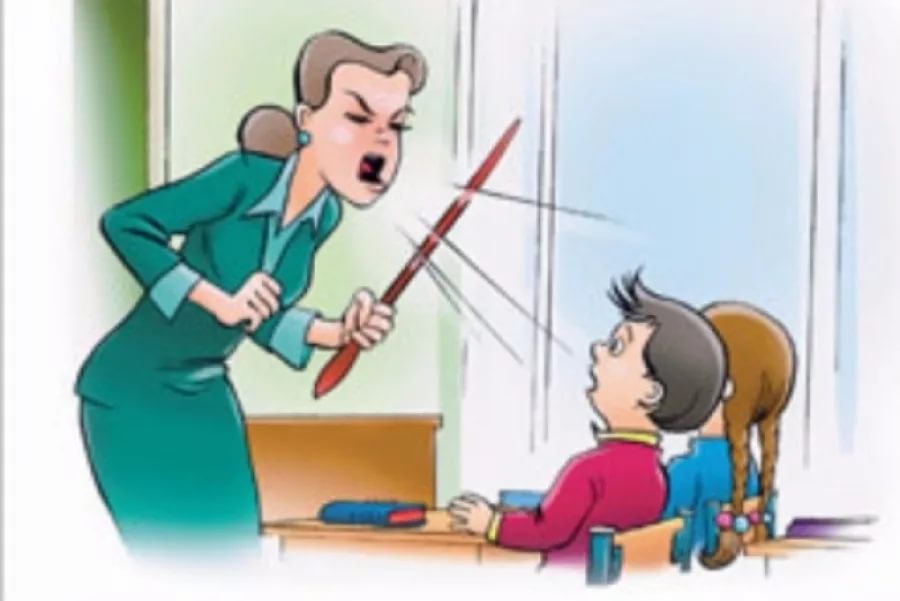 «Конечно, слишком бояться выглядеть смешным не очень умно, но куда хуже совсем не бояться этого». 
                             Ф.Искандер
Толковый словарик:
Философия – любовь к мудрости, проникновенная бесстрашная мысль, стремящаяся охватить все стороны бытия.
Выберите фразеологизм, который характеризует вашу работу сегодня
Шевелить мозгамиКраем ухаХлопать ушами
Домашнее задание:

Написать письмо герою рассказа
или
Нарисовать свою обложку к книге «Тринадцатый подвиг Геракла»